Estimating the Variance of the Error Terms
The unbiased estimator for σε2 is  



sse=sum(result$residuals^2)	# 16811.16
mse=sse/(80-2)			# 215.5277
sigma.hat=sqrt(mse)		# 14.68086

anova(result)		
Response: Weight
          Df Sum Sq Mean Sq F value    Pr(>F)    
Waist      1  79284   79284  367.86 < 2.2e-16 ***
Residuals 78  16811     216 
Total	  79  96095
summary(result)
lm(formula = Weight ~ Waist)
Coefficients:
            Estimate Std. Error t value Pr(>|t|)    
(Intercept) -51.7279    11.1288  -4.648 1.34e-05 ***
Waist         2.3947     0.1249  19.180  < 2e-16 ***

Residual standard error: 14.68 on 78 degrees of freedom
Multiple R-squared:  0.8251,	Adjusted R-squared:  0.8228 
F-statistic: 367.9 on 1 and 78 DF,  p-value: < 2.2e-16
Pi(xi,yi)
Y=β0+β1x
yi
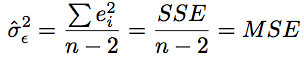 *
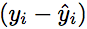 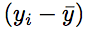 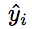 *
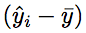 *
y
*
*
*
*
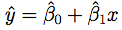 *
xi
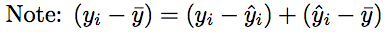 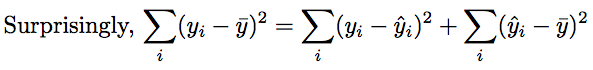 SSTO = SSE + SSR
Since the p-vlaue is less than 0.05, we conclude the the regression model account for a significant amount of the variability in weight.
1
R2 = SSR/SSTO
Things that affect the slope estimate
Watch the regression podcast by Dr. Will posted on our course webpage. 

Three things that affect the slope estimate:
Sample size (n). 
Variability of the error terms (σε2).
Spread of the independent variable. 

summary(result)
lm(formula = Weight ~ Waist)
Coefficients:
            Estimate Std. Error t value Pr(>|t|)    
(Intercept) -51.7279    11.1288  -4.648 1.34e-05 ***
Waist         2.3947     0.1249  19.180  < 2e-16 ***
Testing H0: β1 = 0 vs. H1: β1 ≠ 0.
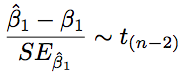 t.obs=(Beta1.hat-0)/SE.beta1 	# 19.17971
p.value=2*(1-pt(19.18,df=78))	# virtually 0
The smaller σε is, the smaller the standard error of the slope estimate.
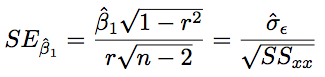 MSE=anova(result)$Mean[2] 	# 215.5277
SE.beta1=sqrt(MSE/SSxx)		# 0.1248554
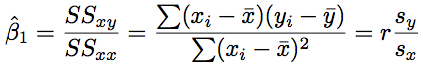 SS=function(x,y){sum((x-mean(x))*(y-mean(y)))}
SSxy=SS(Waist,Weight)	# 33108.35
SSxx=SS(Waist,Waist)	# 13825.73
SSyy=SS(Weight,Weight)	# 96095.4 = SSTO
Beta1.hat=SSxy/SSxx	# 2.39469
As n increases, the standard error of the slope estimate decreases.
2
Confidence Intervals
The (1-α)100% C.I. for β1:

Hence, the 90%  C.I. for β1 for our example is 

Lower=Beta1.hat – qt(0.95,df=78)*SE.beta1			# 2.186853
Upper=Beta1.hat + qt(0.95,df=78)*SE.beta1			# 2.602528

confint(result,level=.90)
		  5 %       95 %
(Intercept) -70.253184 -33.202619
Waist         2.186853   2.602528


Estimating the mean response (μy) at a specified value of x:
predict(result,newdata=data.frame(Waist=c(80,90)))
 1        2 
139.8473 163.7942

Confidence interval for the mean response (μy) at a specified value of x:
predict(result,newdata=data.frame(Waist=c(80,90)),interval=”confidence”)
       fit      lwr      upr
1 139.8473 136.0014 143.6932
2 163.7942 160.4946 167.0938
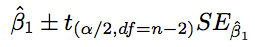 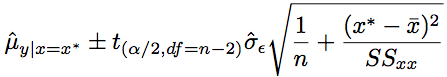 Prediction Intervals
Predicting the value of the response variable at a specified value of x:
predict(result,newdata=data.frame(Waist=c(80,90)))
 1        2 
139.8473 163.7942

Prediction interval for the value of new response value (yn+1) at a specified value of x:
predict(result,newdata=data.frame(Waist=c(80,90)),interval=”prediction”)
       fit      lwr      upr
1 139.8473 110.3680 169.3266
2 163.7942 134.3812 193.2072

predict(result,newdata=data.frame(Waist=c(80,90)),interval=”prediction”,level=.99)
       fit      lwr      upr
1 139.8473 100.7507 178.9439
2 163.7942 124.7855 202.8029
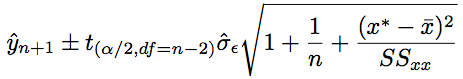 Note that the only difference between the prediction interval and confidence interval for the mean response is the addition of 1 inside the square root. This makes the prediction intervals wider than the confidence intervals for the mean response.
Confidence and Prediction Bands
,
Working-Hotelling (1-α)100% confidence band: 

result=lm(Weight~Waist)
CI=predict(result,se.fit=TRUE)     # se.fit=SE(mean)
W=sqrt(2*qf(0.95,2,78))		 # 2.495513 
band.lower=CI$fit - W*CI$se.fit
band.upper=CI$fit + W*CI$se.fit

plot(Waist,Weight,xlab="Waist”,ylab="Weight”,main="Confidence Band")
abline(result)
points(sort(Waist),sort(band.lower),type="l",lwd=2,lty=2,col=”Blue")
points(sort(Waist),sort(band.upper),type="l",lwd=2,lty=2,col=”Blue")

The ((1-α)100% Prediction Band:
mse=anova(result)$Mean[2]
se.pred=sqrt(CI$se.fit^2+mse)
band.lower.pred=CI$fit - W*se.pred
band.upper.pred=CI$fit + W*se.pred

points(sort(Waist),sort(band.lower.pred),type="l",lwd=2,lty=2,col="Red")
points(sort(Waist),sort(band.upper.pred),type="l",lwd=2,lty=2,col="Red”)
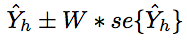 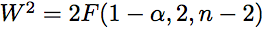 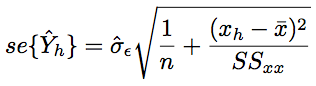 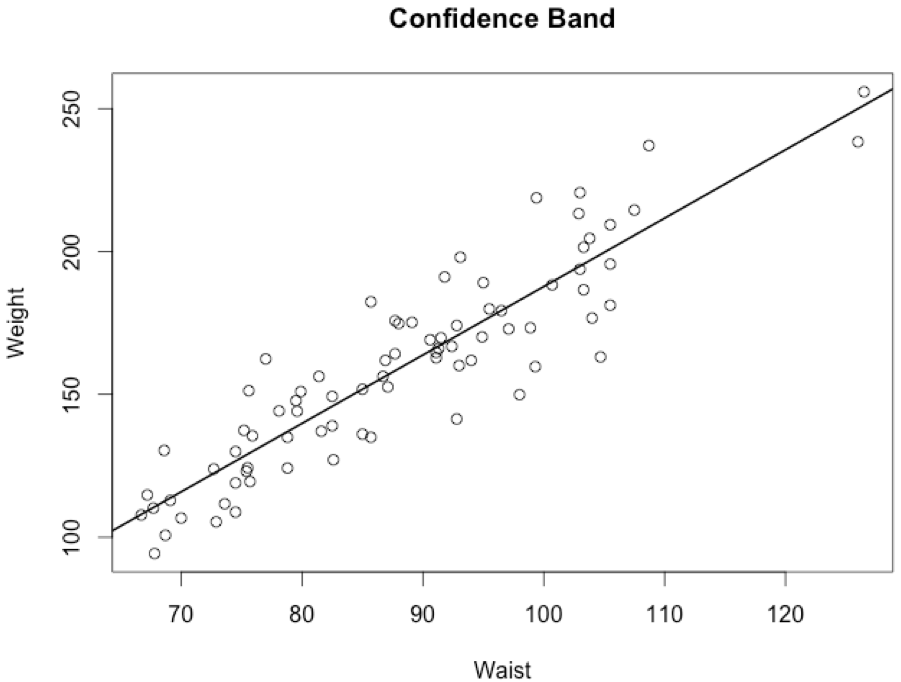 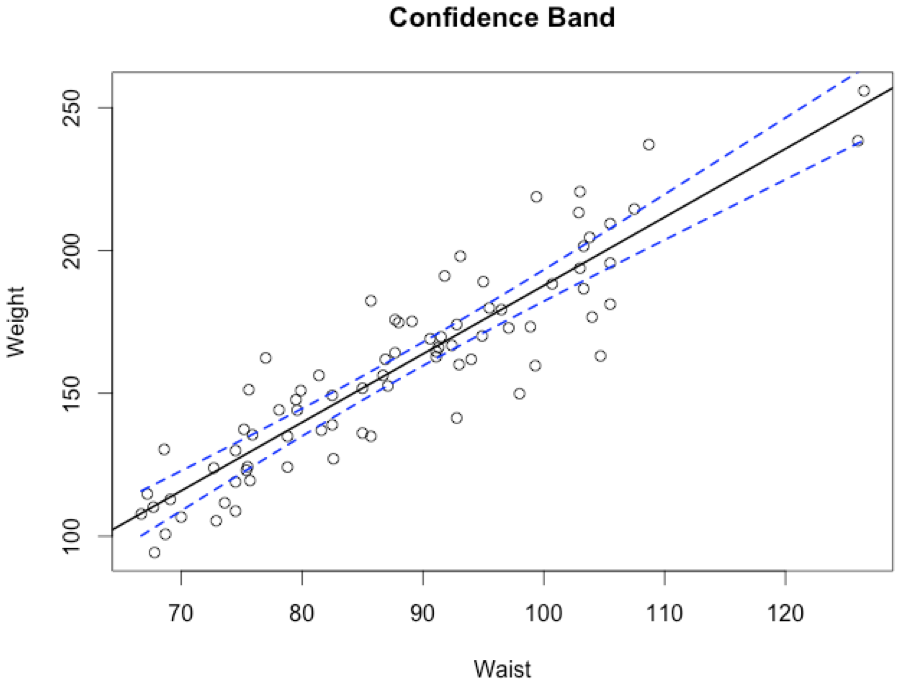 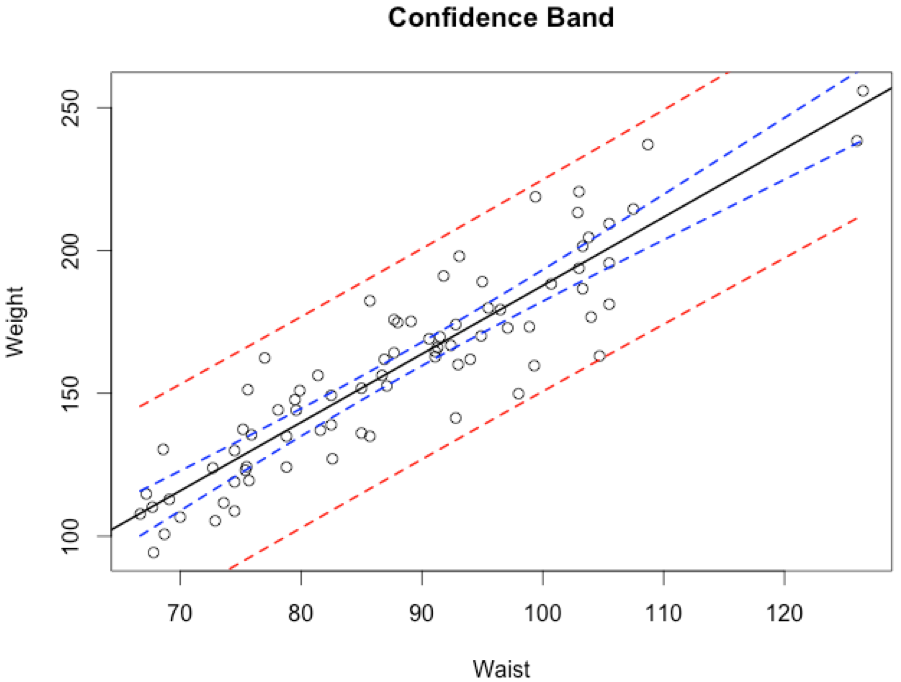 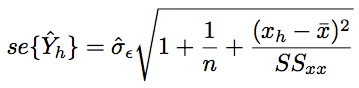 Tests for Correlations
Testing H0: ρ = 0 vs. H1: ρ ≠ 0.
cor(Waist,Weight)	    		# Computes the Pearson correlation coefficient, r
0.9083268 
cor.test(Waist,Weight, conf.level=.99)    # Tests Ho:rho=0 and also constructs C.I. for rho
	Pearson's product-moment correlation
data:  Waist and Weight
t = 19.1797, df = 78, p-value < 2.2e-16
alternative hypothesis: true correlation is not equal to 0
99 percent confidence interval:
 0.8409277 0.9479759

Testing H0: ρ = 0 vs. H1: ρ ≠ 0 using the (Nonparametric) Spearman’s method.
cor.test(Waist,Weight,method="spearman")  	# Test of independence using the 
	Spearman's rank correlation rho	# Spearman Rank correlation
data:  Waist and Weight
S = 8532, p-value < 2.2e-16
alternative hypothesis: true rho is not equal to 0
sample estimates:
rho 
0.9
Note that the results are exactly the same as what we got when testing H0: β1 = 0 vs. H1: β1 ≠ 0.
6
Model Diagnostics
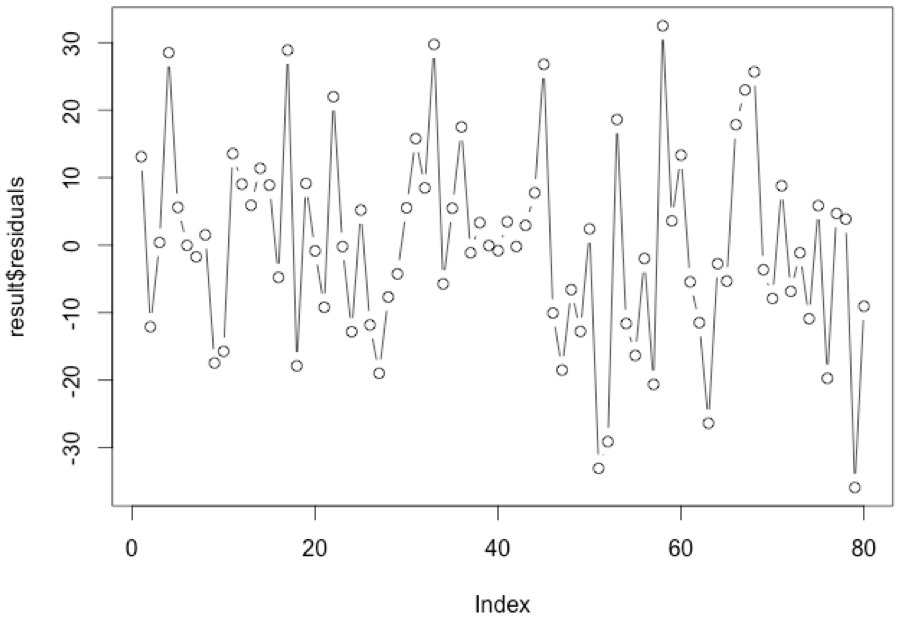 Model: Yi=(β0+β1xi) + εi		     
   where, 
εi’s are uncorrelated with a mean of 0 and constant variance σ2ε.
εi’s are normally distributed. (This is needed in the test for the slope.)

Assessing uncorrelatedness of the error terms
plot(result$residuals,type='b')

Assessing Normality
qqnorm(result$residuals); qqline(result$residuals) 
shapiro.test(result$residuals)
W = 0.9884, p-value = 0.6937

Assessing Constant Variance 
plot(result$fitted,result$residuals) 
levene.test(result$residuals,Waist)
Test Statistic = 2.1156, p-value = 0.06764
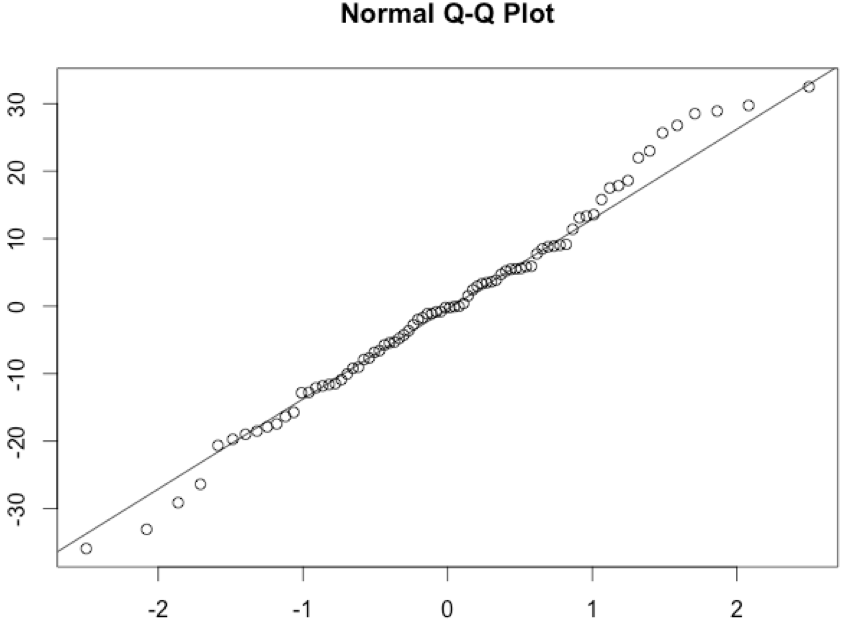 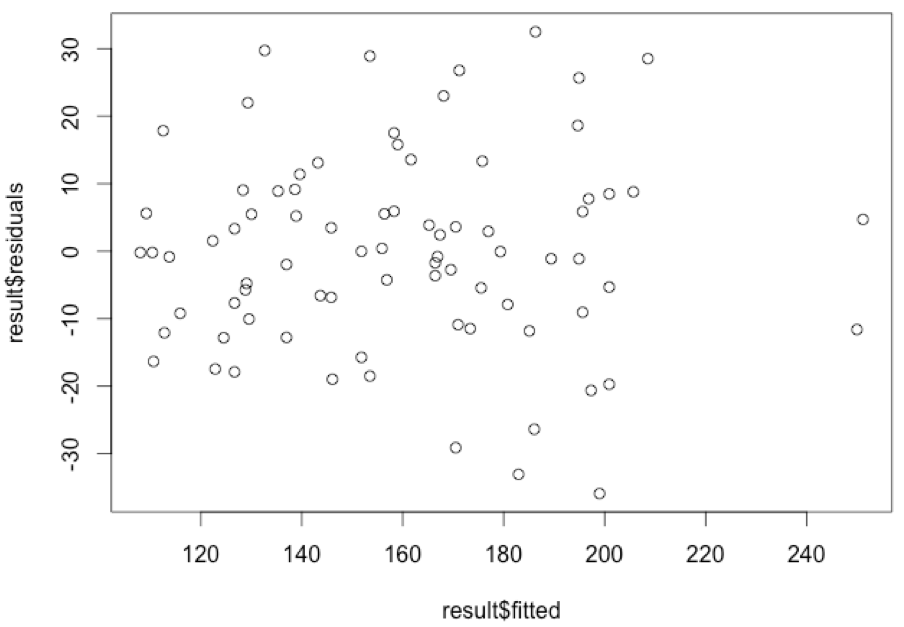 7